Simple Harmonic Motion
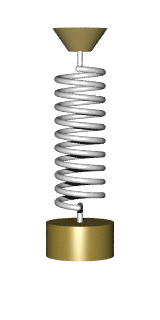 [Speaker Notes: Take example see if any one has labelled radians, if not talk about degree and what does degrees mean?- get to do this as prepare for learning?]
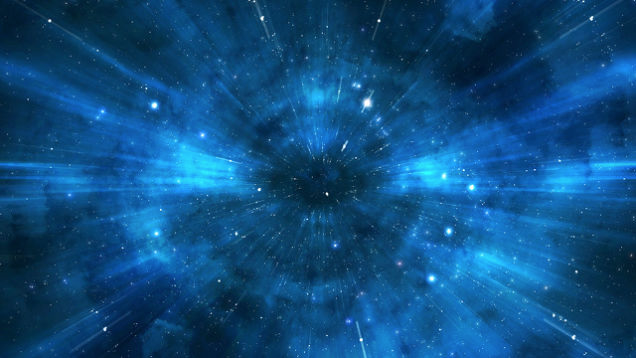 A-Level Physics
Simple harmonic motion
Describe oscillating motion
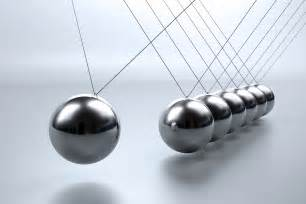 Define simple harmonic motion
Describe an experiment to prove the simple harmonic motion equation
Learning Outcome: Describe oscillating motion
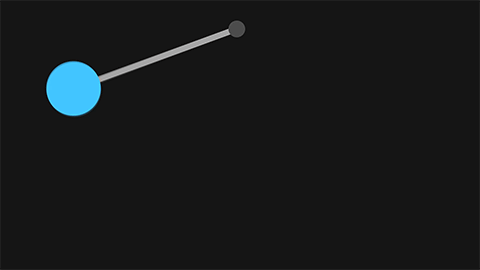 Learning Outcome: Describe oscillating motion
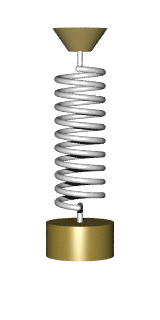 On whiteboards draw a displacement-time graph for the oscillating spring (look at the motion carefully). Start with the spring in the equilibrium position
Nuclear
[Speaker Notes: Take example see if any one has labelled radians, if not talk about degree and what does degrees mean?- get to do this as prepare for learning?]
Learning Outcome: Describe oscillating motion
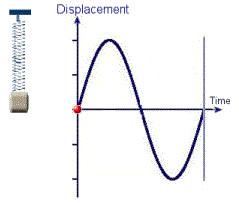 Learning Outcome: Describe oscillating motion
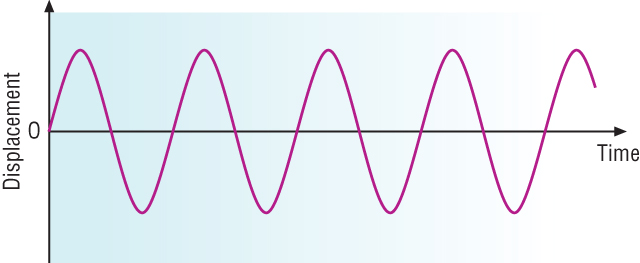 Learning Outcome: Describe oscillating motion
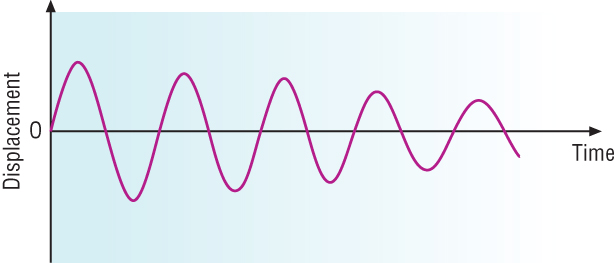 Learning Outcome: Describe oscillating motion
Waves versus oscillations


Displacement- 


Amplitude -
Learning Outcome: Describe oscillating motion
Waves versus oscillations


Displacement- Distance from undisturbed (equilibrium) position


Amplitude – Maximum distance from undisturbed (equilibrium) position
Learning Outcome: Describe oscillating motion
Waves versus circular motion versus oscillations

Period- The time taken to complete one…


Frequency- The number of complete…
Learning Outcome: Describe oscillating motion
circular motion versus oscillations
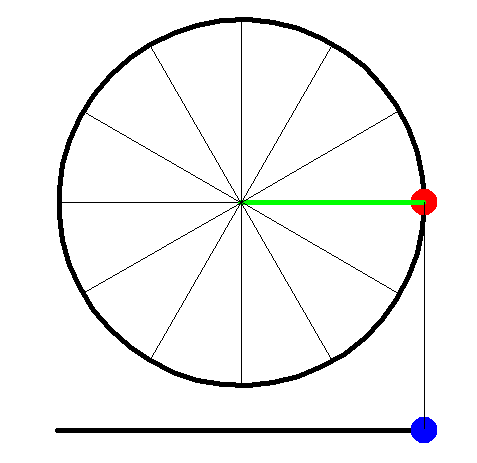 Learning Outcome: Describe oscillating motion
circular motion versus oscillations
3/2π
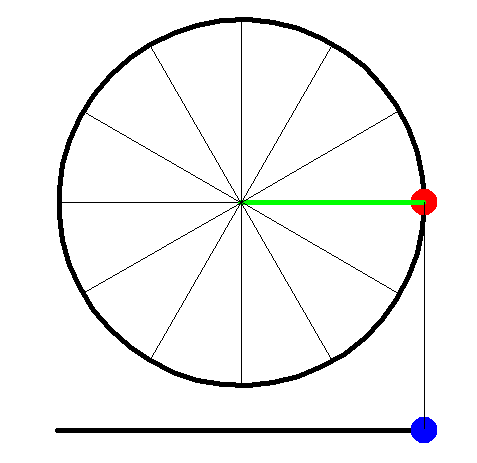 2π
π
1/2π
Angular frequency= radians per second        ω = 2πf  = 2π/T
Learning Outcome: Describe oscillating motion
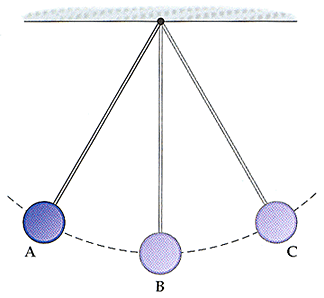 What is the phase difference between A, B and C (assuming A and C are at their amplitude), if all pendulums complete 2π in 2 s what is their angular frequency
Nuclear
[Speaker Notes: Take example see if any one has labelled radians, if not talk about degree and what does degrees mean?- get to do this as prepare for learning?]
Learning Outcome: Define simple harmonic motion
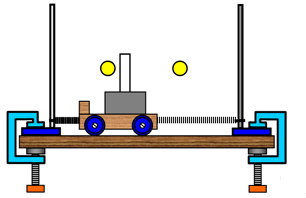 On whiteboards draw a force-time graph for the oscillating trolley (look at the motion carefully). Start with the trolley in the equilibrium position
Nuclear
[Speaker Notes: Take example see if any one has labelled radians, if not talk about degree and what does degrees mean?- get to do this as prepare for learning?]
Learning Outcome: Define simple harmonic motion
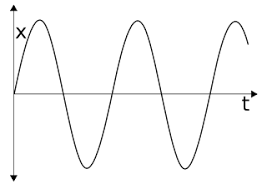 How would this compare to acceleration versus time?
Nuclear
[Speaker Notes: Take example see if any one has labelled radians, if not talk about degree and what does degrees mean?- get to do this as prepare for learning?]
Learning Outcome: Define simple harmonic motion
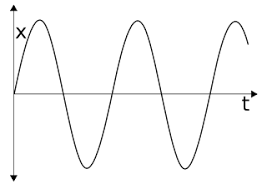 How would this compare to acceleration versus time?
Nuclear
[Speaker Notes: Take example see if any one has labelled radians, if not talk about degree and what does degrees mean?- get to do this as prepare for learning?]
Learning Outcome: Define simple harmonic motion
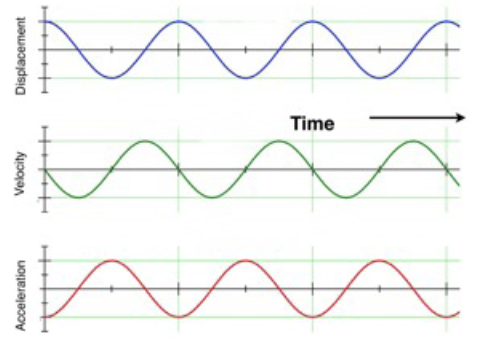 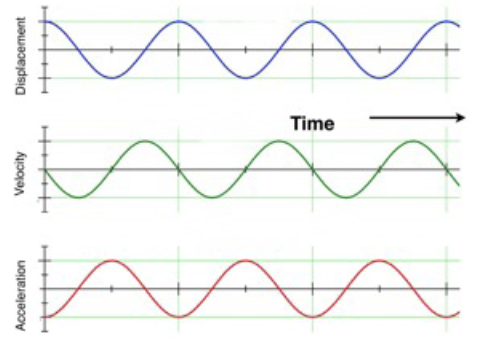 a α x
[Speaker Notes: Take example see if any one has labelled radians, if not talk about degree and what does degrees mean?- get to do this as prepare for learning?]
Learning Outcome: Define simple harmonic motion
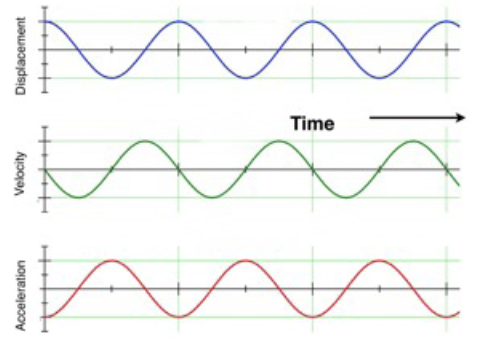 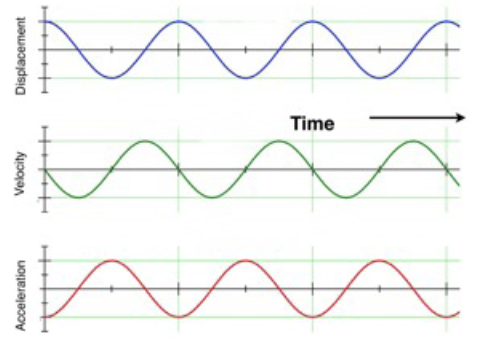 a α -x
[Speaker Notes: Take example see if any one has labelled radians, if not talk about degree and what does degrees mean?- get to do this as prepare for learning?]
Learning Outcome: Define simple harmonic motion
Simple harmonic motion
a = -ω2x
Acceleration (a) is directly proportional to displacement (x)

Acceleration is in the opposite direction to displacement (shown by negative sign)
[Speaker Notes: Go through how to get mass from graph]
Learning Outcome: Define simple harmonic motion
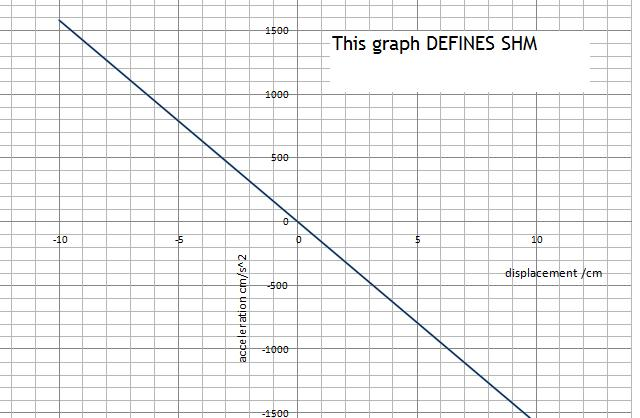 Learning Outcome: Define simple harmonic motion
Simple harmonic motion
a = -ω2x
-ω2 is the gradient of a displacement-acceleration graph

As ω is constant so will be the time period as:
ω = 2πf  = 2π/T
Learning Outcome: Describe an experiment to prove the simple harmonic motion equation
a = -ω2x
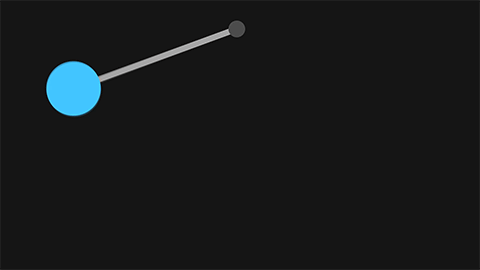 Using a pendulum show that this equation holds true by testing if the period (T) is independent of initial displacement.

Remember you are looking at horizontal displacement
Learning Outcome: Describe an experiment to prove the simple harmonic motion equation
a = -ω2x
Describe an experiment to investigate whether the period of oscillation (time taken for one oscillation) for a pendulum is constant for all initial displacements. 

Labelled Sketch of apparatus 
- Think about the equipment you will use and the reason for choosing it

Method- What measurements will you take- What Limitations/ Source of error will there be, how will they may be overcome?

Results table
Learning Outcome: Describe an experiment to prove the simple harmonic motion equation
Measurements + Equipment 
– Angle measured with protractor
- Time measured with stop-watch/data logger

Conclusion/Analysis
Compare the period for different angles/Plot period against angle

Source of Error
Angle of swing decreases during the timing of the swing

Solution 
Time for ¼, ½ or 1 swing accurately (using electronic timer/datalogger)
OR
Use data logger with motion sensor to record many swings and analyse how the period changes with time
OR
Video the motion with onscreen timer and analyse.
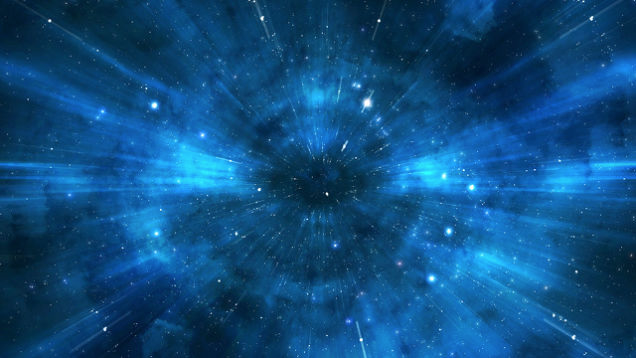 A-Level Physics
Analysing simple harmonic motion
Plot graphs of displacement, velocity and acceleration graphs for SHM
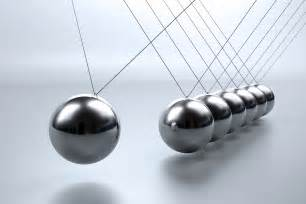 Derive equations for SHM
Calculate variables in SHM
Learning Outcome: Plot displacement, velocity and acceleration graphs for SHM
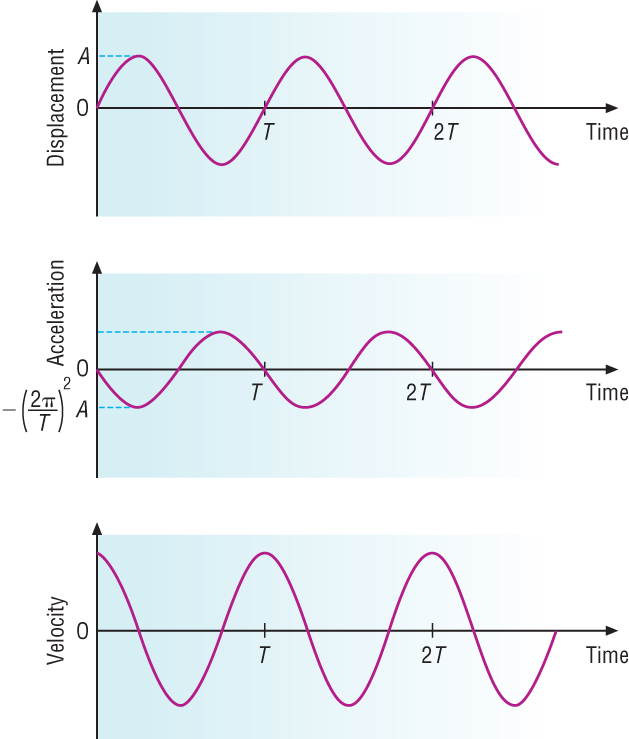 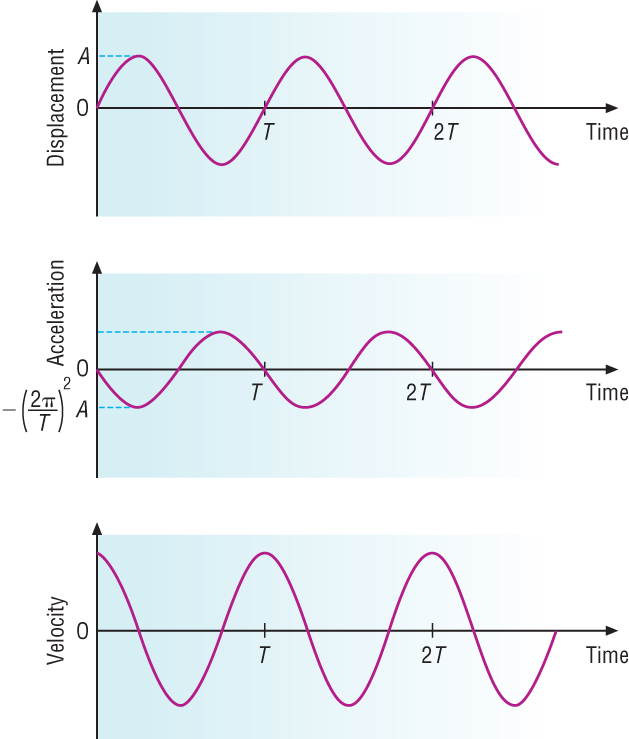 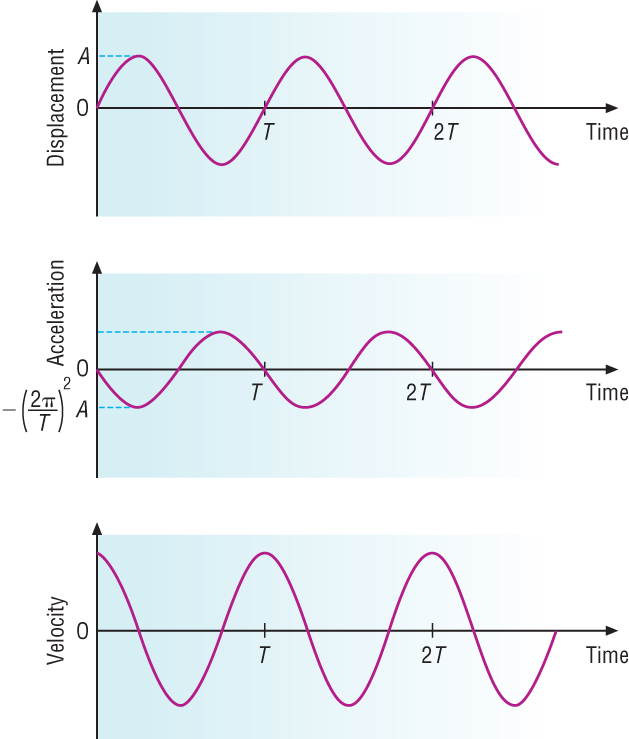 Learning Outcome: Derive equations for SHM
Displacement-time graphs starting at amplitude or equilibrium position
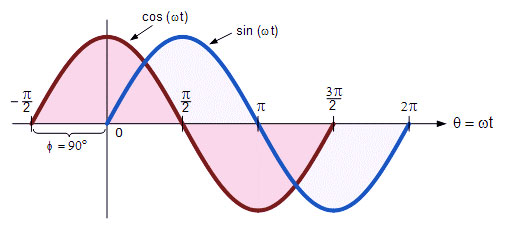 What mathematical functions do these graphs represent
Nuclear
[Speaker Notes: Take example see if any one has labelled radians, if not talk about degree and what does degrees mean?- get to do this as prepare for learning?]
Learning Outcome: Derive equations for SHM
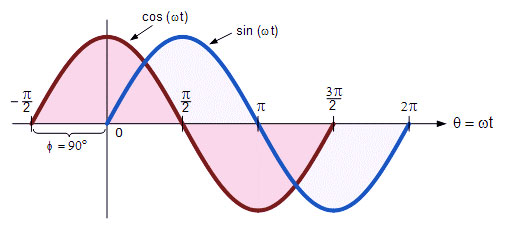 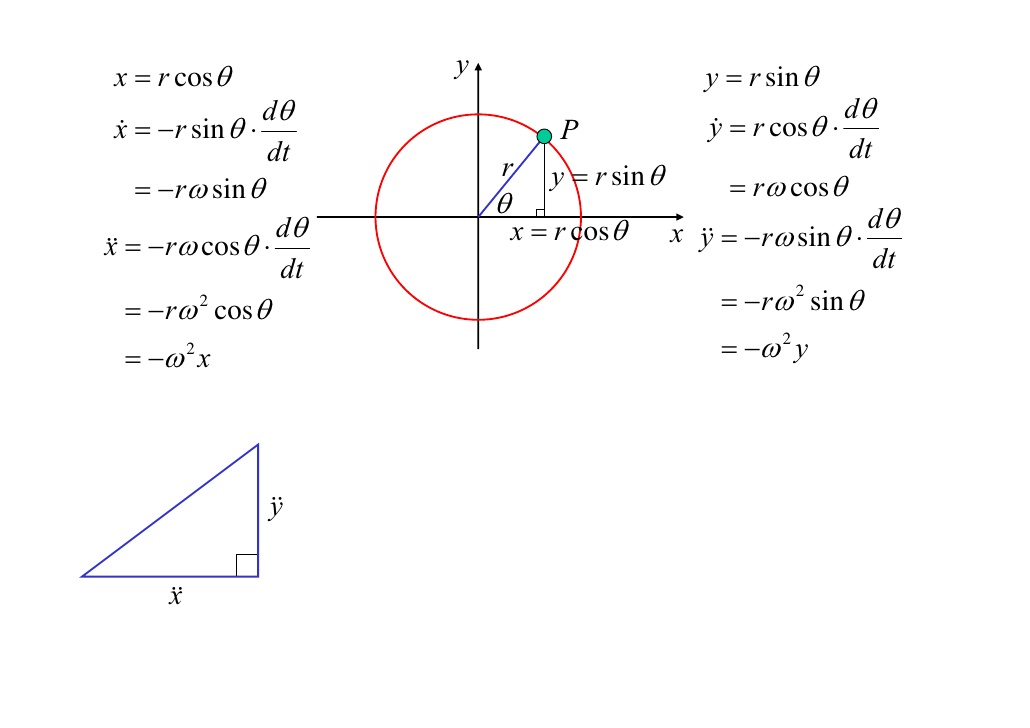 [Speaker Notes: Take example see if any one has labelled radians, if not talk about degree and what does degrees mean?- get to do this as prepare for learning?]
Learning Outcome: Derive equations for SHM
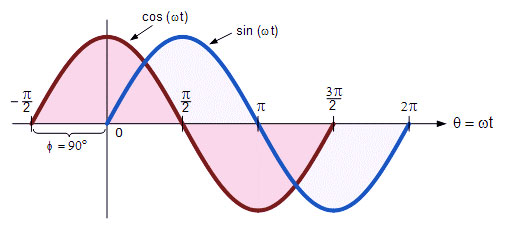 x = A cos ω t
x = A sin ω t
Starting at equilibrium
Starting at amplitude
Learning Outcome: Derive equations for SHM
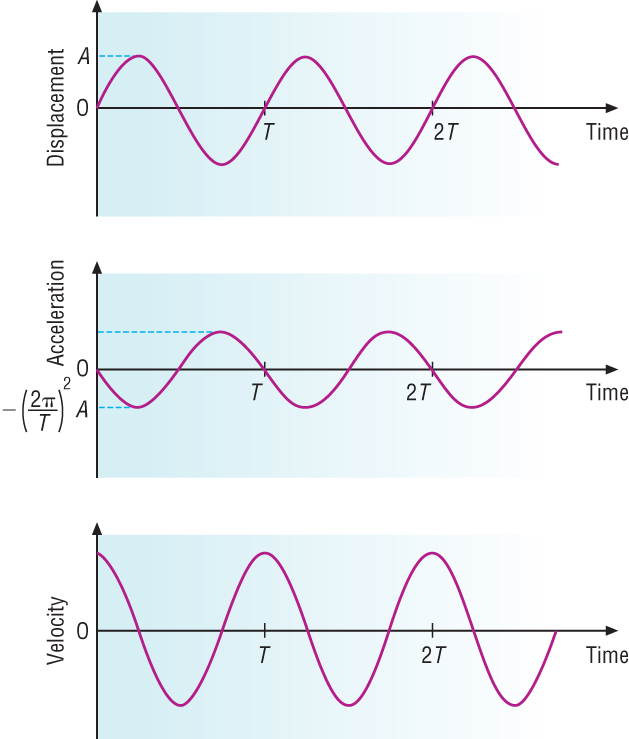 v = ω √A2 – x2 

Vmax = ωA
Learning Outcome: Derive equations for SHM
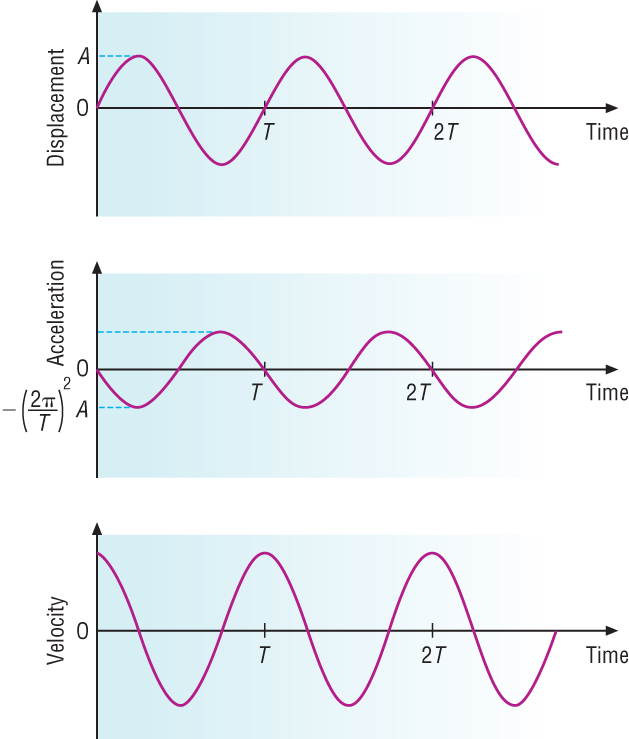 Amplitude:
x = A cos ω t
Equilibrium:
x = A sin ω t
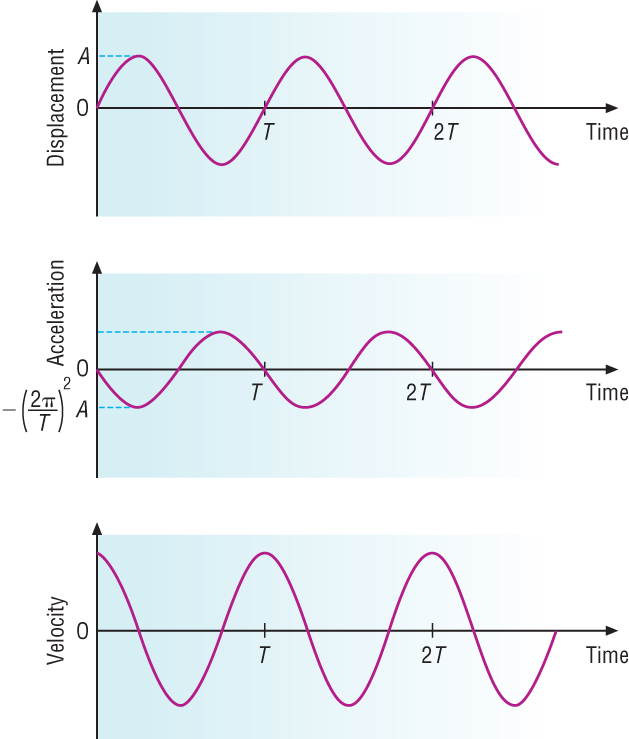 v = ω √A2 – x2 

vmax = ωA
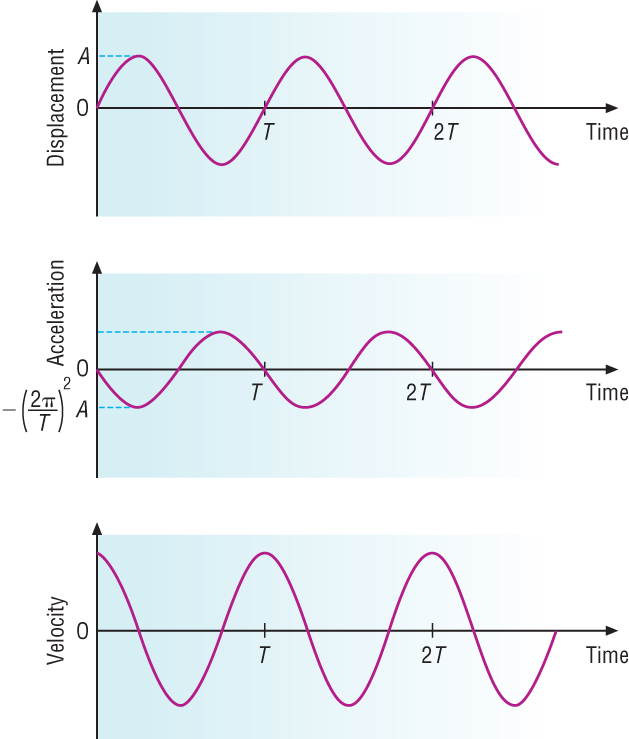 a = -ω2x
Learning Outcome: Derive equations for SHM
Acceleration and Velocity -Displacement graphs
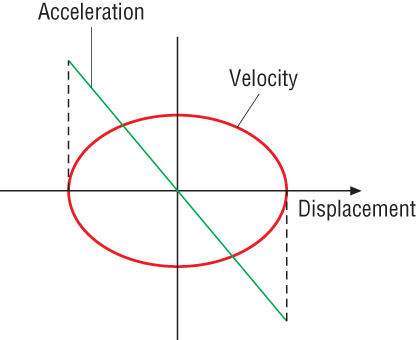 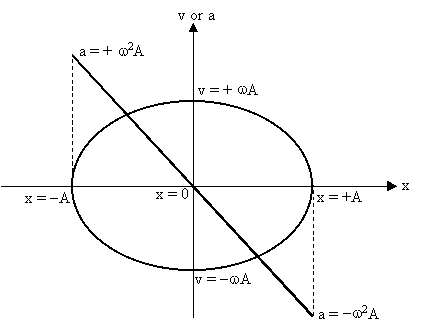 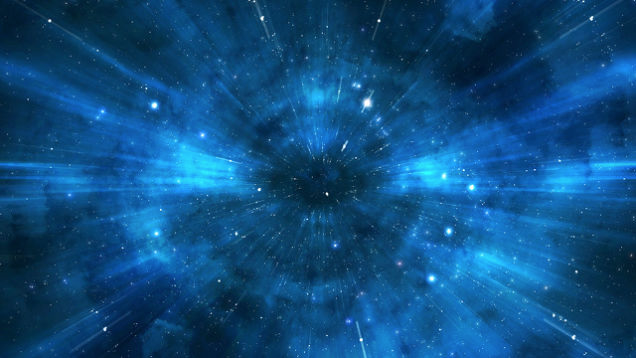 A-Level Physics
Analysing simple harmonic motion
Describe the energy changes taking place during simple harmonic motion
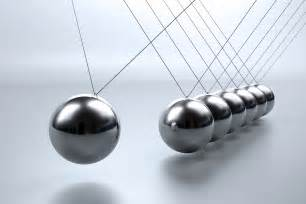 Evaluate the impact of elastic potential in a spring mass system
Calculate the potential and kinetic energy of an oscillating system
Learning Outcome: Describe the energy changes taking place during simple harmonic motion
Energy in SHM
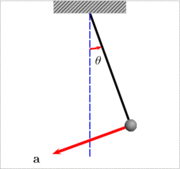 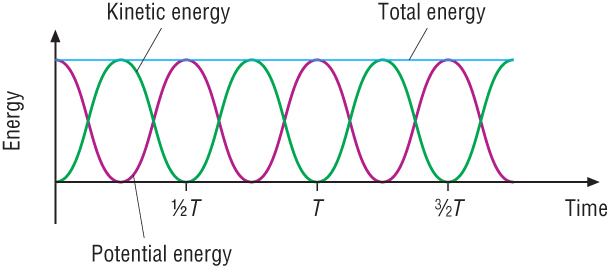 Learning Outcome: Evaluate the impact of elastic potential in a spring mass system
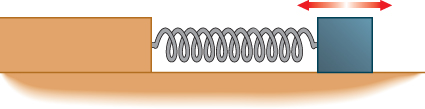 What would the kinetic and elastic potential energy look like for this example?
Learning Outcome: Evaluate the impact of elastic potential in a spring mass system
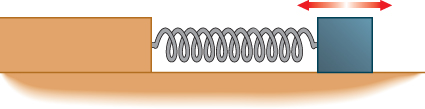 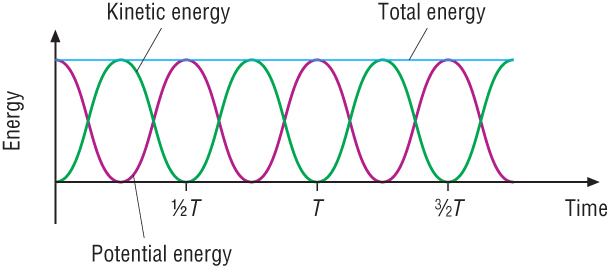 What would the kinetic and elastic potential energy look like for this example?
Learning Outcome: Calculate the potential and kinetic energy of an oscillating system
Energy in SHM
How does the potential energy varies with displacement?
How does this link to the equation for elastic potential energy?
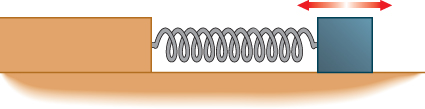 Learning Outcome: Calculate the potential and kinetic energy of an oscillating system
Energy in SHM
How does the potential energy varies with displacement?
How does link to the equation for elastic potential energy?
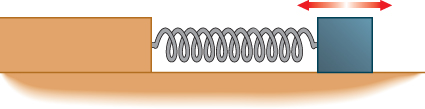 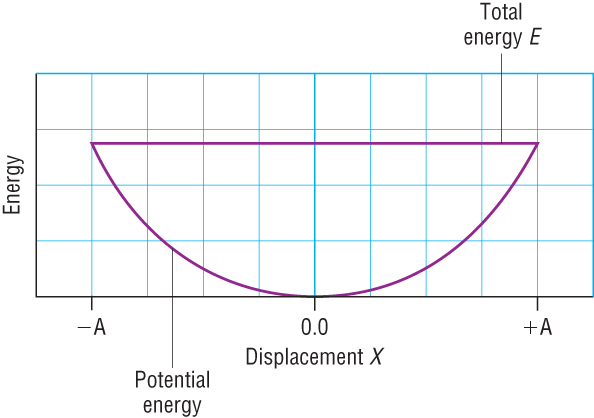 E = ½kx2
Learning Outcome: Calculate the potential and kinetic energy of an oscillating system
Energy in SHM
The diagram shows how the total energy of an oscillator of mass, m, varies with displacement and how the potential energy varies with displacement.
Potential energy varies from 
E = 0 to E = ½kA2

Total energy = = ½kA2

What would be an expression for kinetic energy?
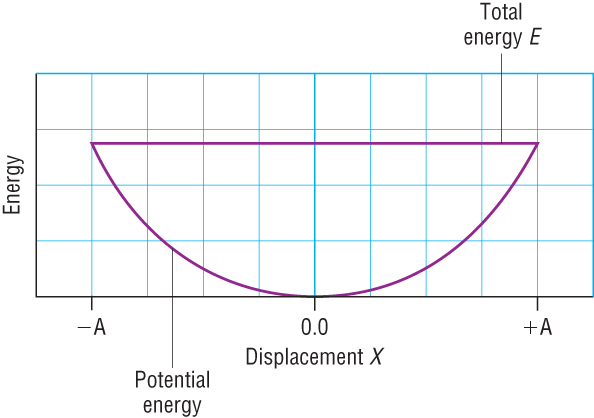 Learning Outcome: Calculate the potential and kinetic energy of an oscillating system
Energy in SHM
The diagram shows how the total energy of an oscillator of mass m varies with displacement and how the potential energy varies with displacement.
Potential energy varies from 
E = 0 to E = ½kA2

Total energy = = ½kA2

Ek = ½ kA2 – ½ kx2 = ½ k(A2-x2)
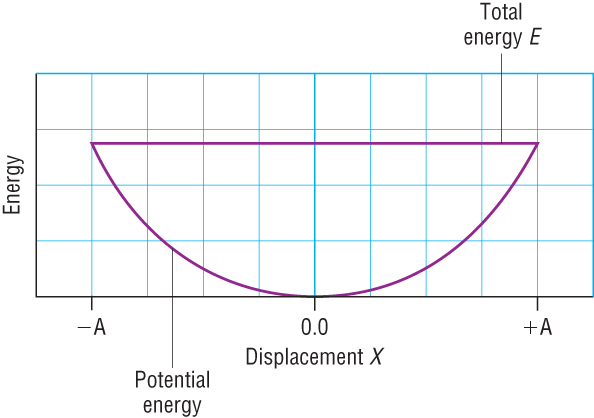 Learning Outcome: Calculate the potential and kinetic energy of an oscillating system
Energy in SHM
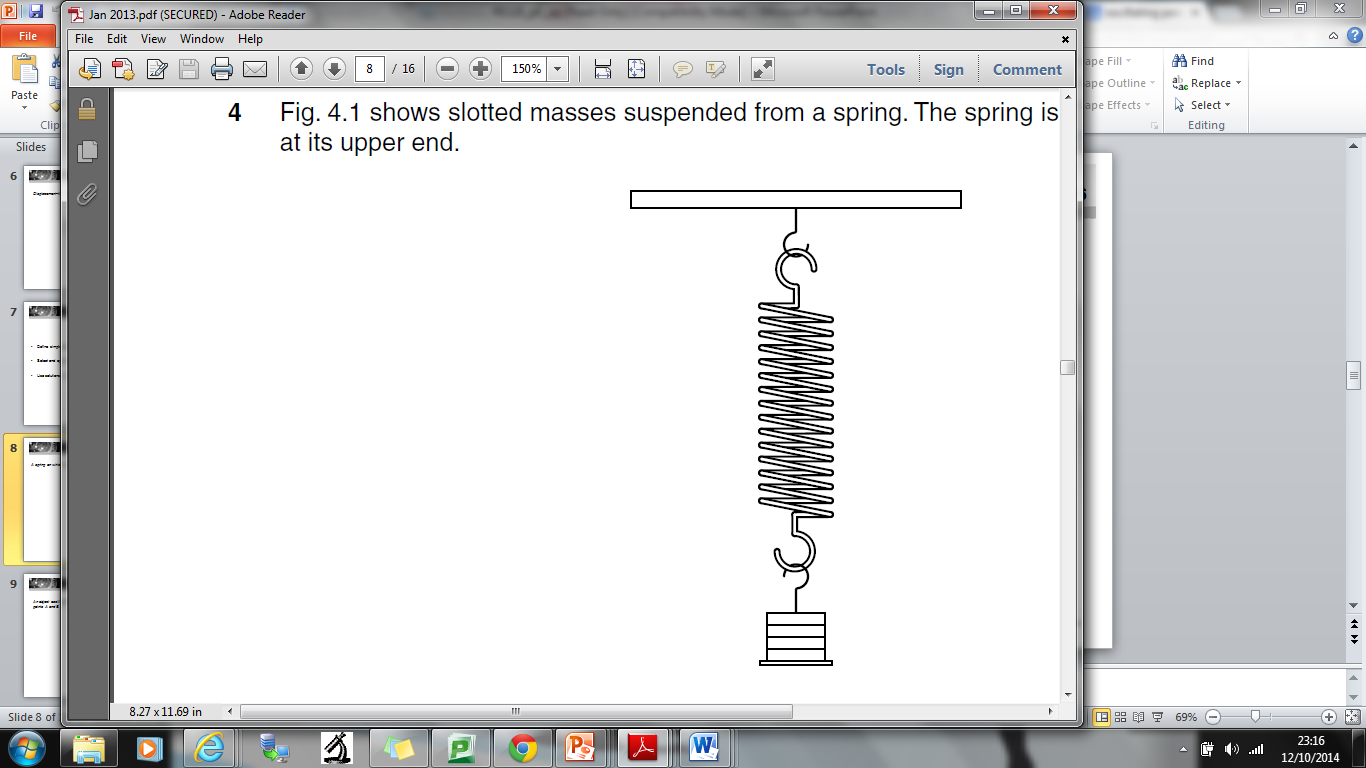 What would the energy changes look like for this example, what energy changes are taking place?
Learning Outcome: Calculate the potential and kinetic energy of an oscillating system
Energy in SHM
A mass rests on a smooth surface. It is attached by an open-wound spring that can be stretched or compressed to a fixed support.
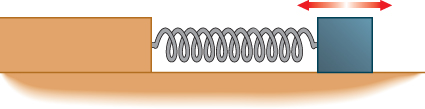 The mass is pulled to the right and released at t=0. The equation for its displacement x in m from the equilibrium position is 
x = 0.040 cos (πt). The spring constant is 5 Nm-1.
Q. Calculate the a) potential and b) the kinetic energy in mJ of the system at t= 0, 0.50s, 0.75s and 1.25s.
Q. If the amplitude above was halved. By what factor are the answers changed? Explain why they change by this amount?
Learning Outcome: Calculate the potential and kinetic energy of an oscillating system
Energy in SHM
The mass is pulled to the right and released at t=0. The equation for its displacement x in m from the equilibrium position is 
x = 0.040 cos πt. The spring constant is 5 Nm-1.
Q. Calculate the a) potential and b) the kinetic energy in mJ of the system at t= 0, 0.50s, 0.75s and 1.25s.








Q. If the amplitude above was halved. By what factor are the answers changed? Explain why they change by this amount?
E α A2
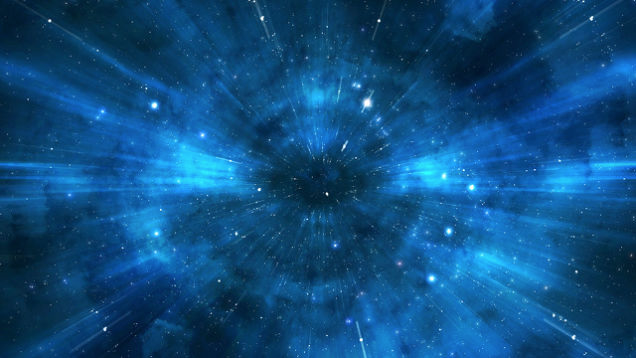 A-Level Physics
Damping and resonance
Describe the effects of damping on an oscillatory system
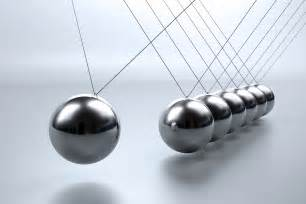 Describe resonance
Descibe the effects of damping on resonance
Learning Outcome: Describe the effects of damping on an oscillatory system
The amplitude of free oscillations will always decrease with time owing to friction and air resistance- this is known as damping

To keep a system oscillating it must be “driven” (a forced oscillation)
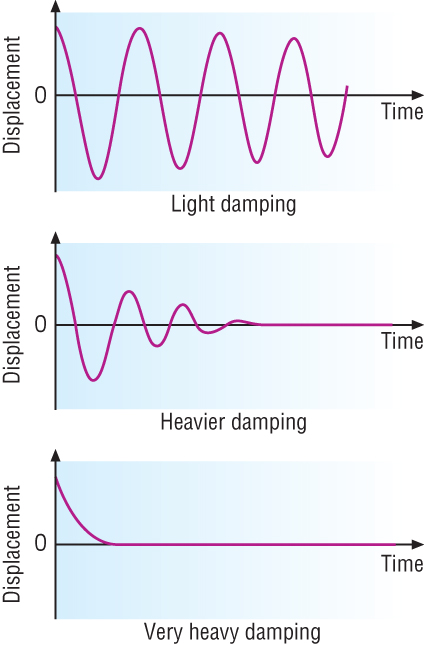 Learning Outcome: Describe the effects of damping on an oscillatory system
Damping
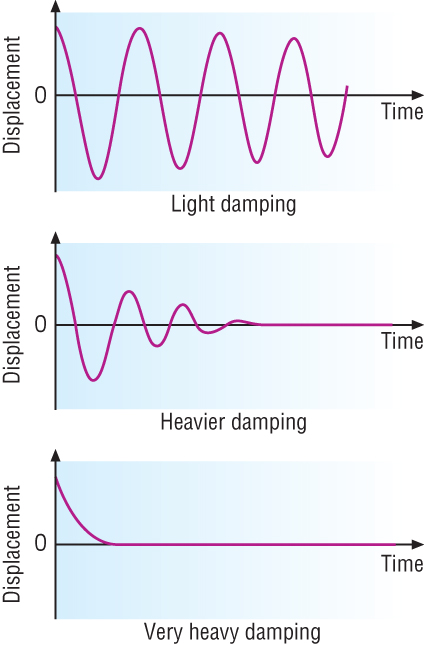 Light damping – the period of oscillation is almost unchanged, the amplitude decreases gradually.

Heavy Damping – there is a noticable reduction in amplitude and change in period

Critical Damping – No oscillation occurs and the body returns to equilibrium.
Learning Outcome: Describe the effects of damping on an oscillatory system
Damping
Examples of Heavy damping are:

Car suspension – without damping the bounce from the springs would be unpleasant after going over a bump.
Shock absorbers are used for approximate critical damping so that equilibrium is quickly re-established.
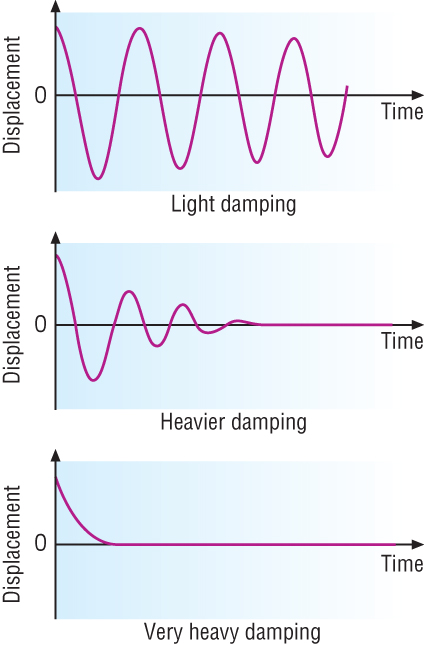 Learning Outcome: Describe resonance and the effect of damping on resonance
Resonance
The object causing the effect is the driver frequency.
The other object is driven and has a natural frequency of oscillation.
A large amplitude oscillation is built up when the two frequencies are the same – this is Resonance.
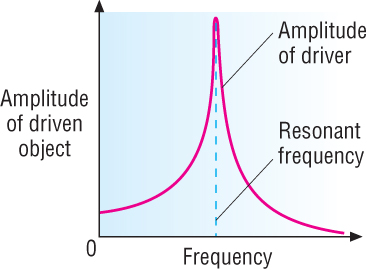 Resonance: driving frequency = natural frequency
[Speaker Notes: https://www.youtube.com/watch?v=6_PLnInsh7E
https://www.youtube.com/watch?v=zopGLYB_MNw
https://www.youtube.com/watch?v=3mclp9QmCGs]
Learning Outcome: Describe resonance
Resonance
For each of these examples which is the driver and what is being oscillated?
[Speaker Notes: https://www.youtube.com/watch?v=6_PLnInsh7E
https://www.youtube.com/watch?v=zopGLYB_MNw
https://www.youtube.com/watch?v=3mclp9QmCGs]
Learning Outcome: Describe resonance
Resonance
Other examples include:
The ratter in the bodywork of a car at a particular speed
A radio or PA system which suddenly makes a very loud  squeal
MRI scanning 
Watches containing quartz crystals
Learning Outcome: Describe the effect of damping on resonance
Effect of damping on resonance
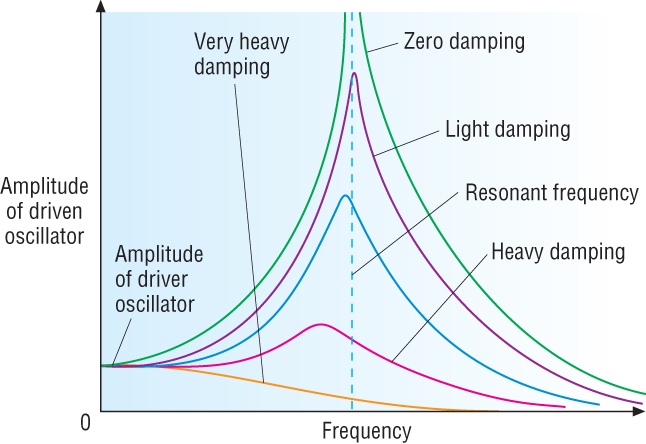 Resonance frequency decreases with damping